Physics and Astronomy
An improved retrieval of tropospheric NO2 from space over polluted regions using an Earth radiance referenceJasdeep S. Anand (jsa13@le.ac.uk), Dr Roland J. Leigh, Prof Paul S. MonksEarth Observation Science, Dept. of Physics and AstronomyUniversity of Leicester
www.le.ac.uk
Outline
Introduction - Tropospheric NO2 from space

Using an Earth radiance reference to remove the stratospheric component (ERrs-DOAS)

Application to OMI data 

Remaining biases

Application to TROPOMI measurements
Tropospheric NO2 and urban air quality
“NO2 is one of the best indicators of air quality.” – DEFRA
Anthropogenic emissions significant source of tropospheric NO2 
Health concerns include impaired lung function, cardiovascular disease, etc. 
Also source of secondary products like O3 & PM. 
Satellite instruments (e.g. OMI) can provide continuous global coverage…
… but are hampered by revisit time and spatiotemporal resolution.
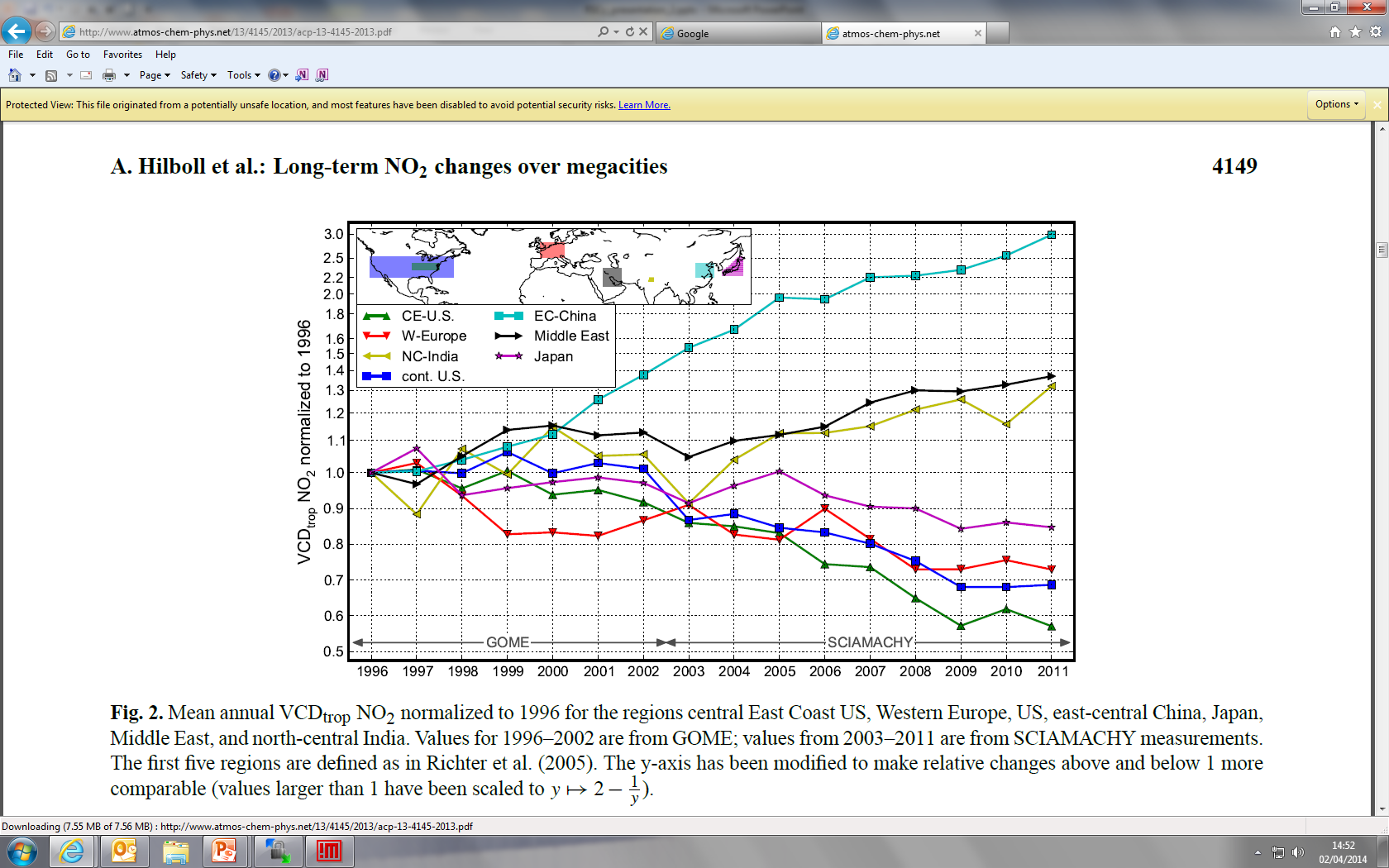 Hilboll et al, AMT, 2013
The Ozone Monitoring Instrument (OMI)
Joint Dutch/Finnish/USA instrument. Launched aboard AURA (NASA) in 2004.
“Push-broom” along-track scanner
UV-VIS
350 - 500 nm (~ 0.6 nm resolution)
Near-polar orbit (98.52° inclination), 1-day full coverage
Local overpass time ~ 1330
2600 km swath binned to 60 across-track pixels
Nadir pixel size: 13 x 24 km2
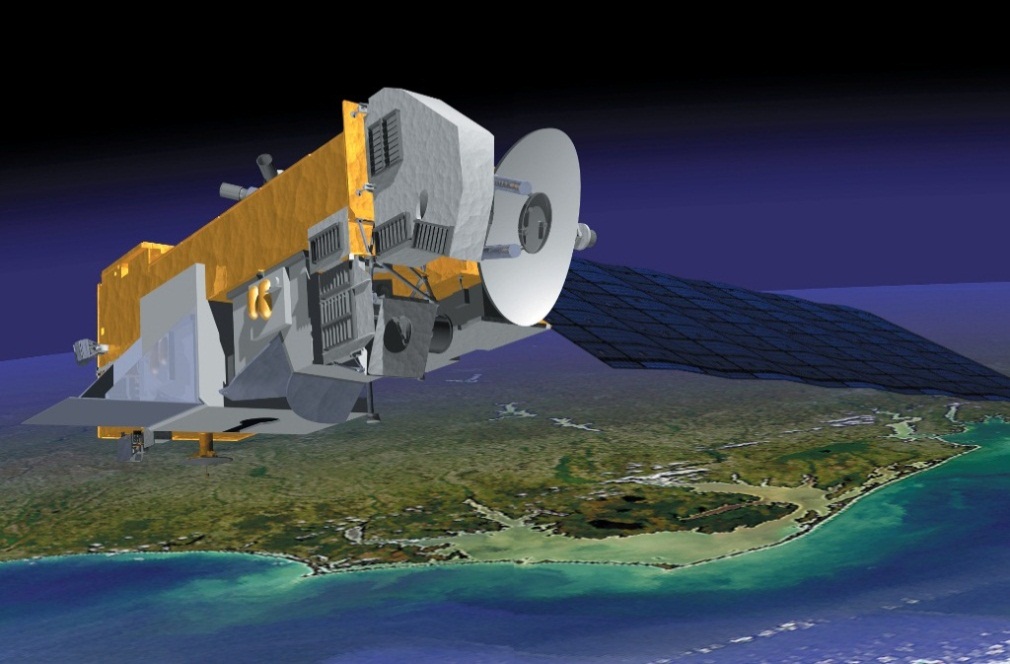 Measuring tropospheric NO2 from space
DOAS fit reflectance spectra between 400 - 500 nm to obtain total SCD
Possible contamination due to solar irradiance measurements (e.g. striping in OMI) 

Removing the stratospheric component (dependent on a priori assumptions):
Model assimilation (e.g. DOMINO)
Spatial filtering (e.g. OMNO2) 
Limb-nadir matching (SCIAMACHY) 

All methods can be affected by SCD precision, instrumental biases, etc.
Across-track striping
Veihelmann and Kleipool, 2006
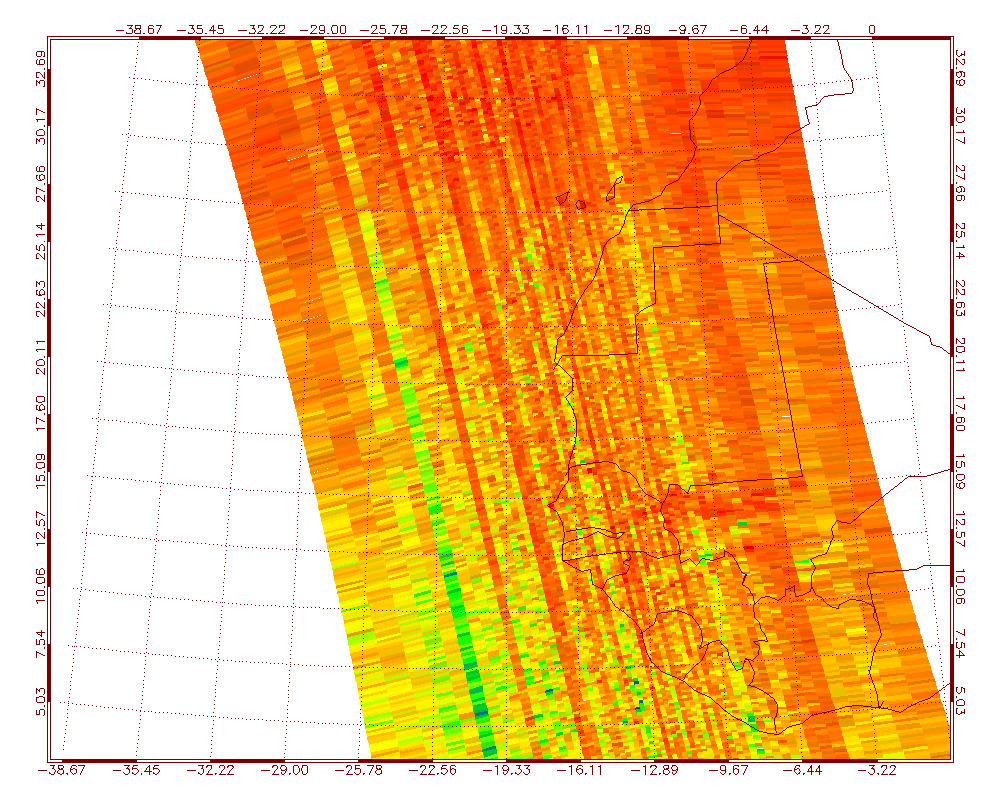 Solar diffusor features & dark current can lead to inconsistent noise along the OMI CCD
Result: stripes that need to be empirically removed after the DOAS retrieval
The Earth Radiance reference sector DOAS (ERrs-DOAS) algorithm
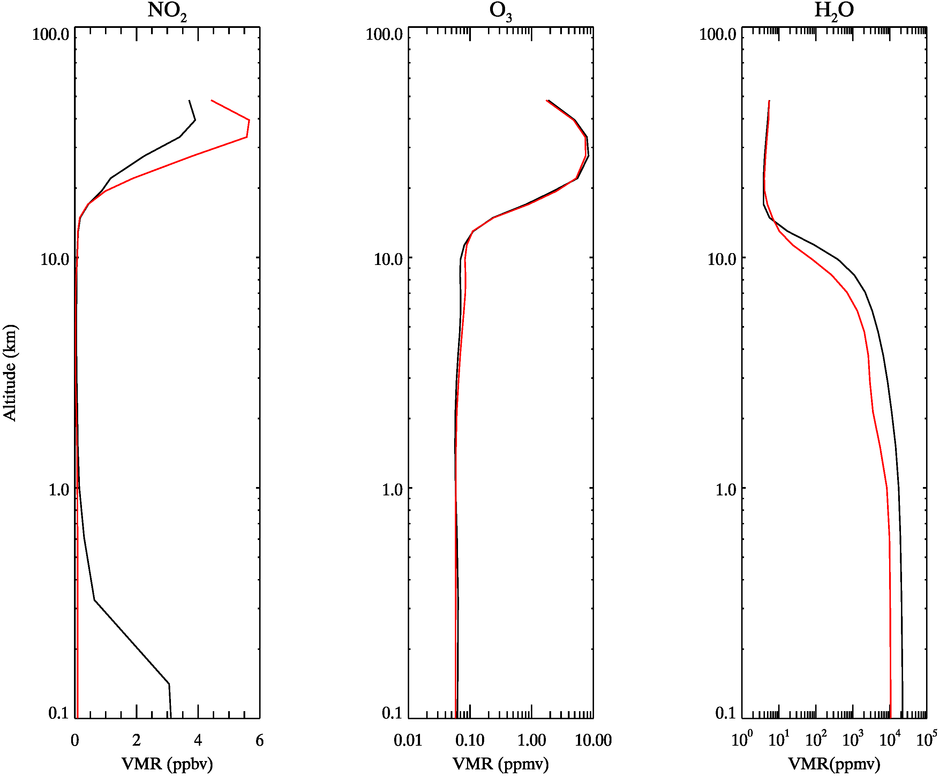 Can tropospheric NO2 be purely empirically retrieved via DOAS using unpolluted Earth radiance spectra as a reference?

Earth radiance spectra previously used as a DOAS reference for IO and CH2O retrievals

Improves retrieval error, but complicated by reference sector contamination

Primarily stratospheric NO2 exists over the Pacific compared with continental urban areas – possible reference sector
Black: China
Red: Pacific
Reference sector selection
Daily reference spectrum taken over remote Pacific over cloud-free scenes (CF < 0.25, to avoid cloud top height biases)

Binned for each across-track pixel to avoid viewing angle biases

Stratospheric NO2 assumed to be longitudinally invariant

Due to changing SZA, stratospheric NO2 will have latitudinal dependence:

Solution: bin daily spectra measured over reference region to 1° latitude bands
DOAS retrieval
Retrieval performed with QDOAS, with comparable settings to operational OMNO2A algorithm
405 – 465 nm fitting window
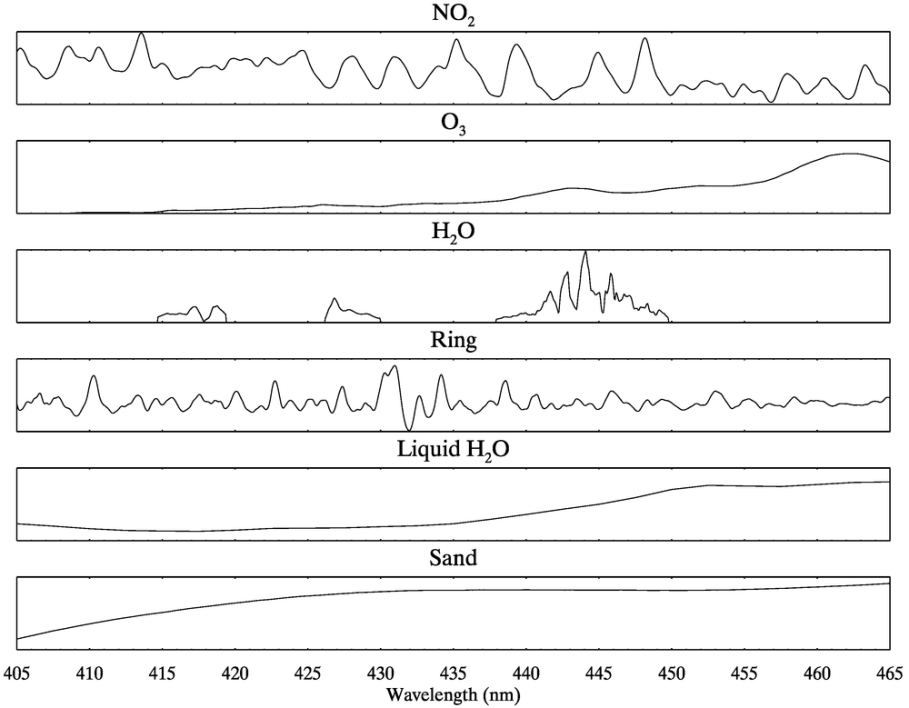 Retrieval algorithm bias
QDOAS fit:



OMNO2A fit:
Total SCD (solar reference) bias estimation (June 2005)
Average SCD bias ~ 1.0 x 1015 molec cm-2 – similar to other comparisons (see van Geffen et al, AMT, 2015)
Total SCD (solar reference) bias estimation
orbit no. 06644, Oct. 2005
Solution: Only use pixels where total SCD bias < 5%; assumed to be representative of what OMNO2A software would  retrieve
Tropospheric NO2 SCD comparison (June 2005)
ERrs-DOAS
Bias
High correlation with DOMINO trop. SCDs:

Global: r2 = 0.85
China: r2 = 0.96
China (SCDs > 1.0 x 1016 molec cm-2): r2 = 0.99
DOMINO
Stratospheric NO2 (DOMINO)
Presence of liquid H2O and sand
Spatial features similar to those found in GOME-2 retrievals (Richter et al, 2011)
Impact of liquid H2O and sand on retrieval
RMS: -11%
SCD: +6.3%
Chinese urban transect comparison (June 2005)
Striping reduction over remote Pacific
orbit no. 04741, June 2005
Error analysis over remote Pacific (June 2005)
Pacific assumed to be unpolluted, so spread of SCDs should be comparable to retrieval precision due to random error.
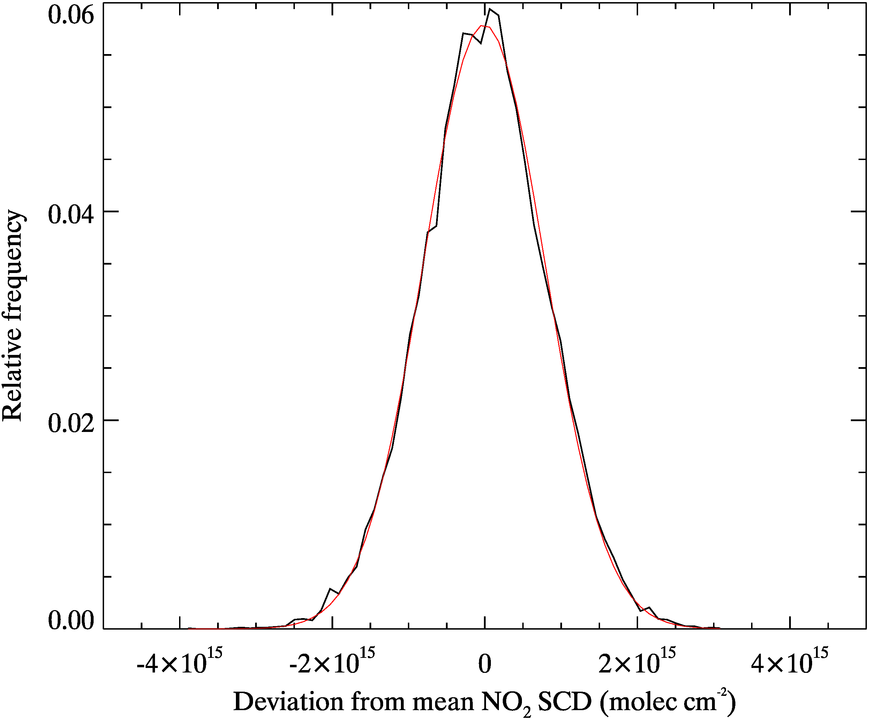 SCD uncertainty: 
OMNO2A: 1.1 x 1015 molec cm-2
QDOAS emulation: 1.0 x 1015 molec cm-2
ERrs-DOAS: 0.8 x 1015 molec cm-2


~27% reduction in random error possible using an Earth radiance reference – mainly due to striping reduction?
Resilience to instrument degradation
Error analysis repeated for 2005 – 2008 
Linear trend with 2nd order harmonic oscillation gives best fit for data – solar insolation dependence?
OMNO2A fits poorer than ERrs-DOAS – consequences of static solar reference?
Linear trends (molec cm-2 mnth-1)
OMNO2A: 5.8 x 1013
ERrs-DOAS: 1.5 x 1013
Application to TROPOMI? OMI Super-zoom data (2004)
MACC – II reanalysis data
Conclusions
ERrs-DOAS produces tropospheric NO2 SCDs which are comparable to DOMINO with greatly reduced striping and random error. 

Liquid H2O and sand absorption cross sections improve the DOAS fit over N. Africa

Residual biases from longitudinal variations in stratospheric NO2 remain an issue – retrieval efficacy may be limited to very polluted urban areas

Potential application to reanalysis of Sentinel 5 data
Acknowledgements
Supervisors: Dr Roland Leigh, Prof Paul Monks

Data made available by KNMI/NASA

MACC-II data provided by ECMWF

Special thanks to the OMI team (F. Boersma, J. van Geffen, M. Sneep, P. Veefkind) for their assistance in understanding the retrieval algorithms. 

And you!
Publications
Anand, J. S., Monks, P. S., and Leigh, R. J.: An improved retrieval of tropospheric NO2 from space over polluted regions using an Earth radiance reference, Atmos. Meas. Tech., 8, 1519-1535, doi:10.5194/amt-8-1519-2015, 2015. 

Anand, J. S., Monks, P. S., and Leigh, R. J.: High spatial resolution NO2 tropospheric slant columns retrieved from OMI spatial-zoom spectra using an earthshine reference, Proc. SPIE 9229, Second International Conference on Remote Sensing and Geoinformation of the Environment (RSCy2014), doi:10.1117/12.2066154, 2014